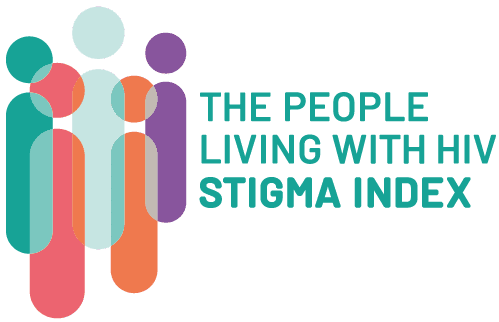 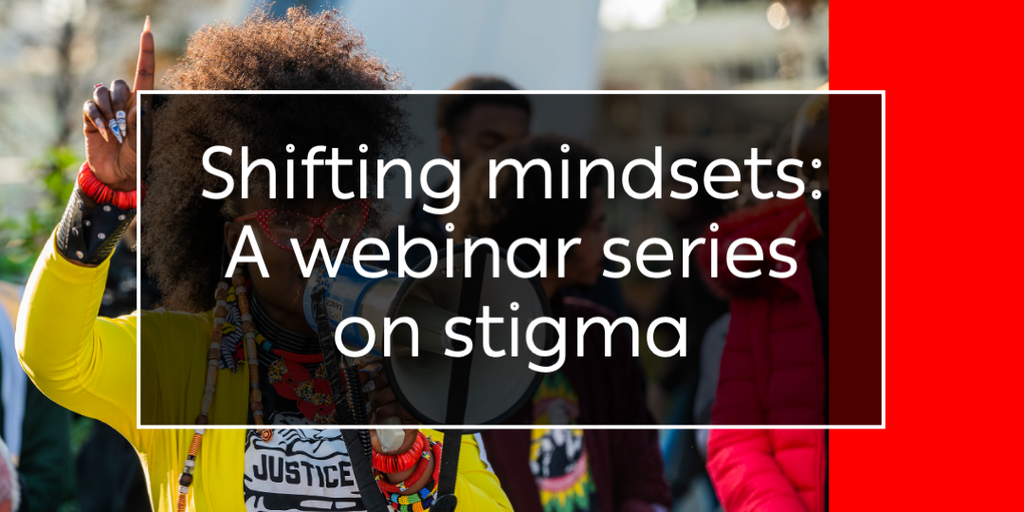 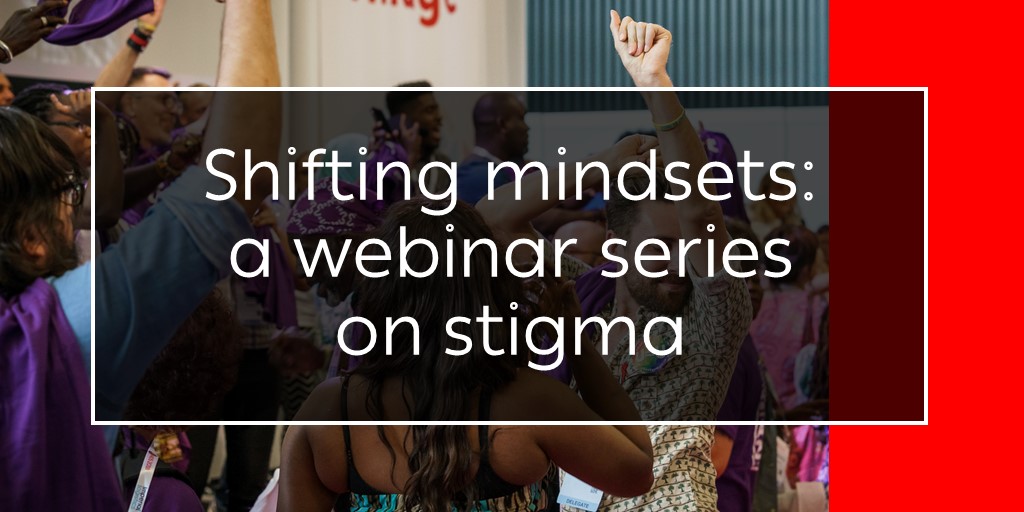 This is a short headlineLorem ipsum sit dolor
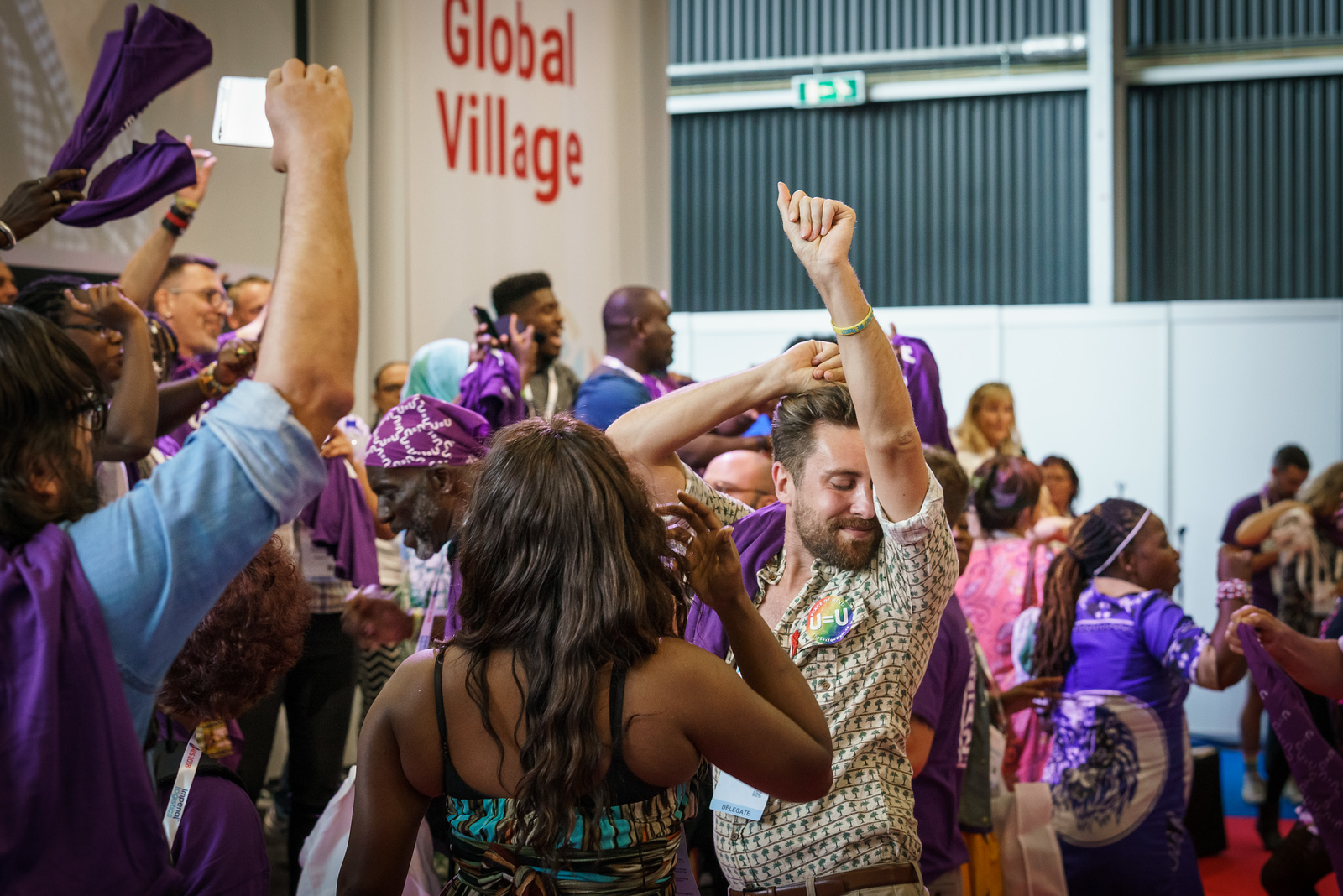 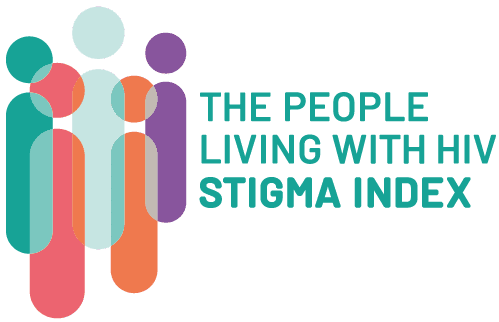 Webinar 2
Addressing internalized stigma and understanding the importance of language in the HIV response
3 July 2024
[Speaker Notes: This webinar is the second of a series on HIV-related stigma hosted by the International AIDS Society and the People Living with HIV stigma index partnership. The first webinar took place two weeks ago and focused on the importance of evidence-based advocacy programmes. Panelists discussed the strategies and best practices for advocating for interventions to eliminate HIV-related stigma and discrimination. Today, we will focus on the power of language in the HIV response, and how it relates to internalized stigma for people living with HIV. Webinars 3 and 4 will discuss the importance of data in human rights advocacy, as well as strategies to reduce stigma and discrimination in health care, and will take place in September and October 2024.]
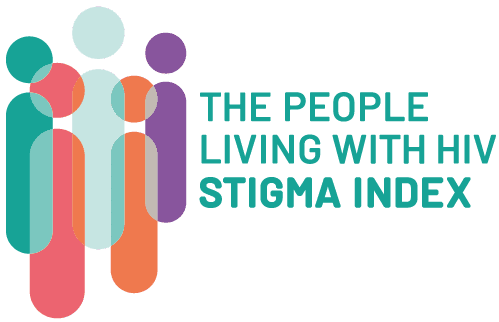 Speakers
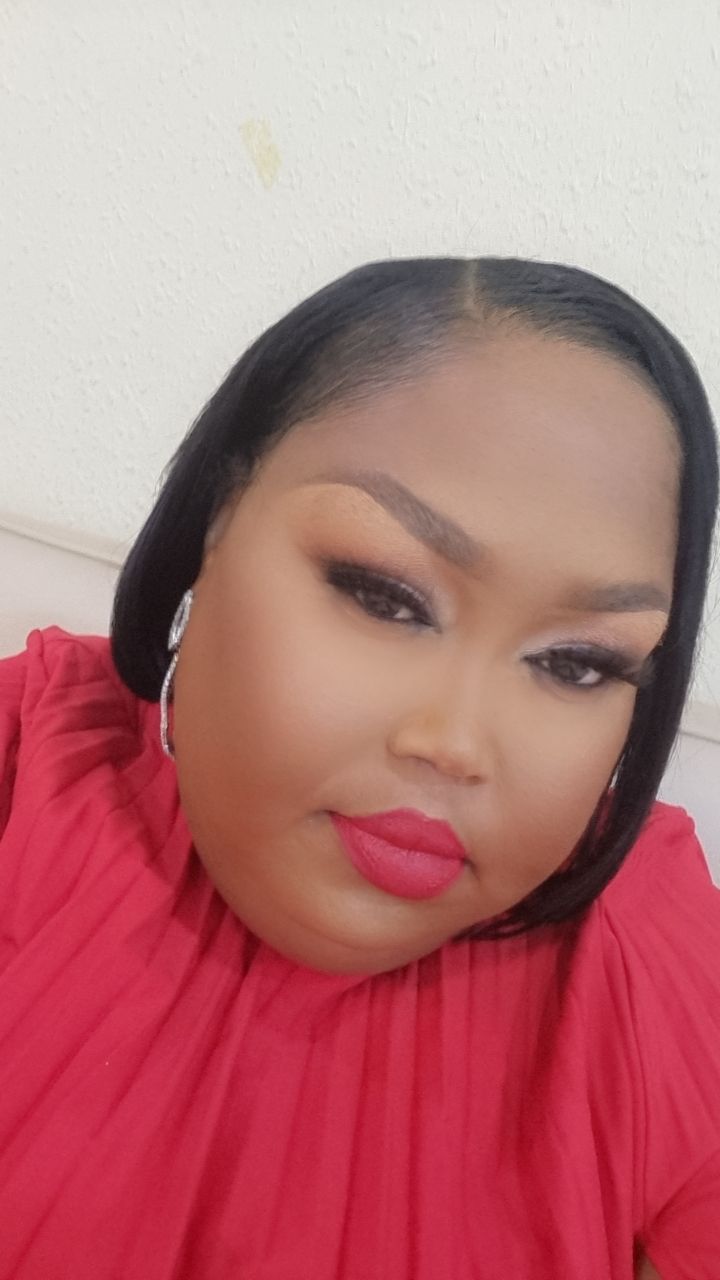 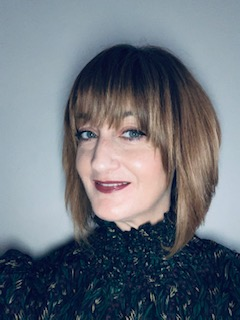 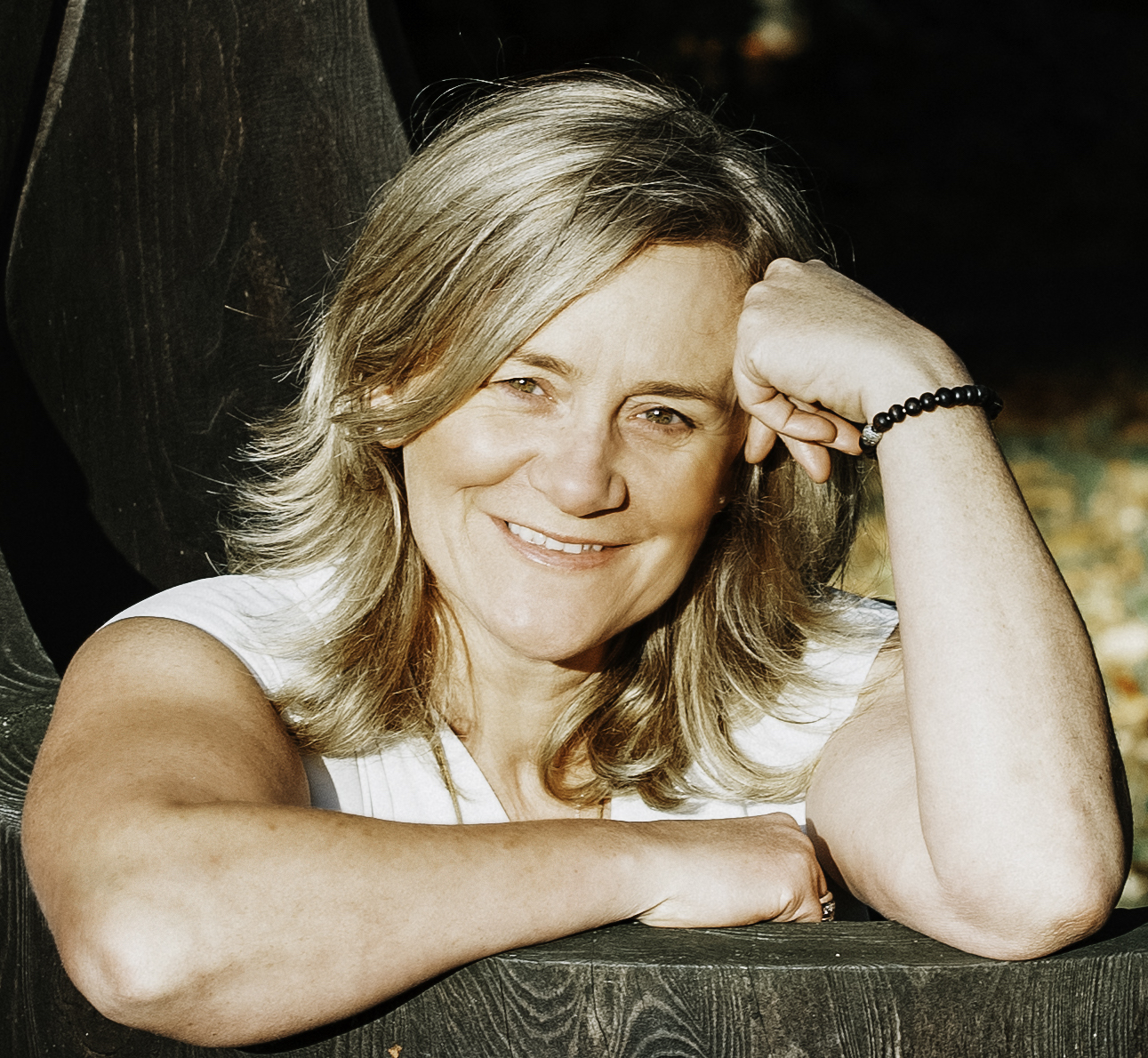 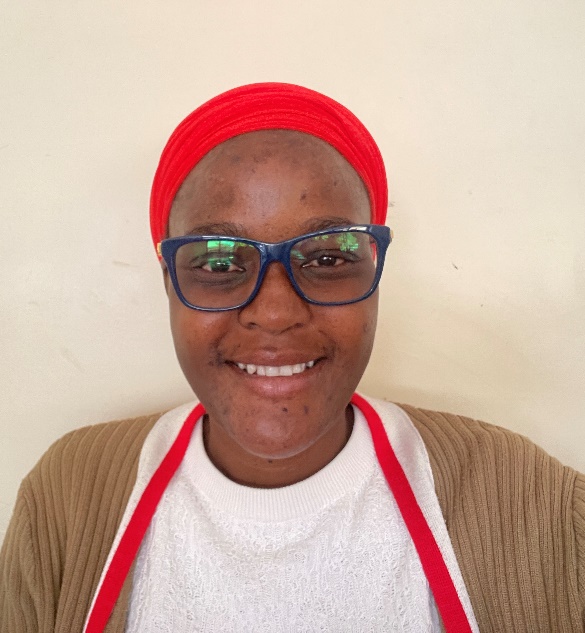 Nadine Ferris FranceBeyond StigmaIreland
Sungano Bondayi
Zvandiri Zimbabwe
Diana WeekesCommunity for Positive WomenTrinidad and Tobago
Yvonne GilleecePeople First Charter United Kingdom
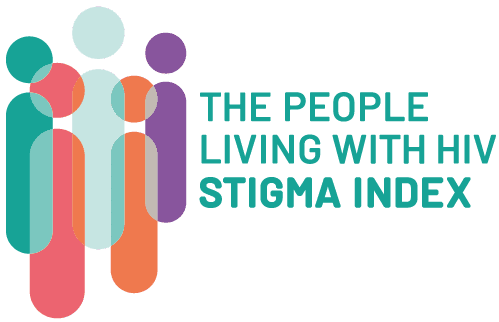 Programme:
Introduction – Beatriz Grinsztejn, FIOCRUZ, Brazil
Presentation – Nadine Ferris France
Panel discussion and Q&A 

Closing remarks – Beatriz Grinsztejn
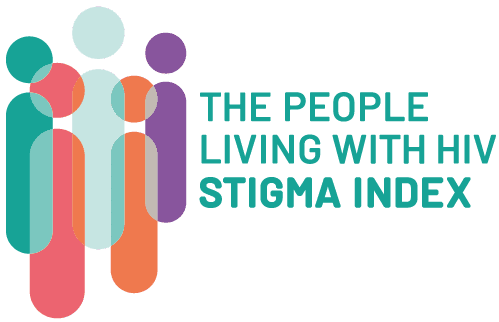 Housekeeping
Participants are muted. If you have questions, please use the Q&A box at the bottom of your screen (not the chatbox). There will be a 15-minute Q&A at the end.

Interpretation is available in French and Spanish. To access live translation, click the earth icon at the bottom of your screen and select your preferred channel. 
The recording will be available on the platform IAS+ after the webinar.
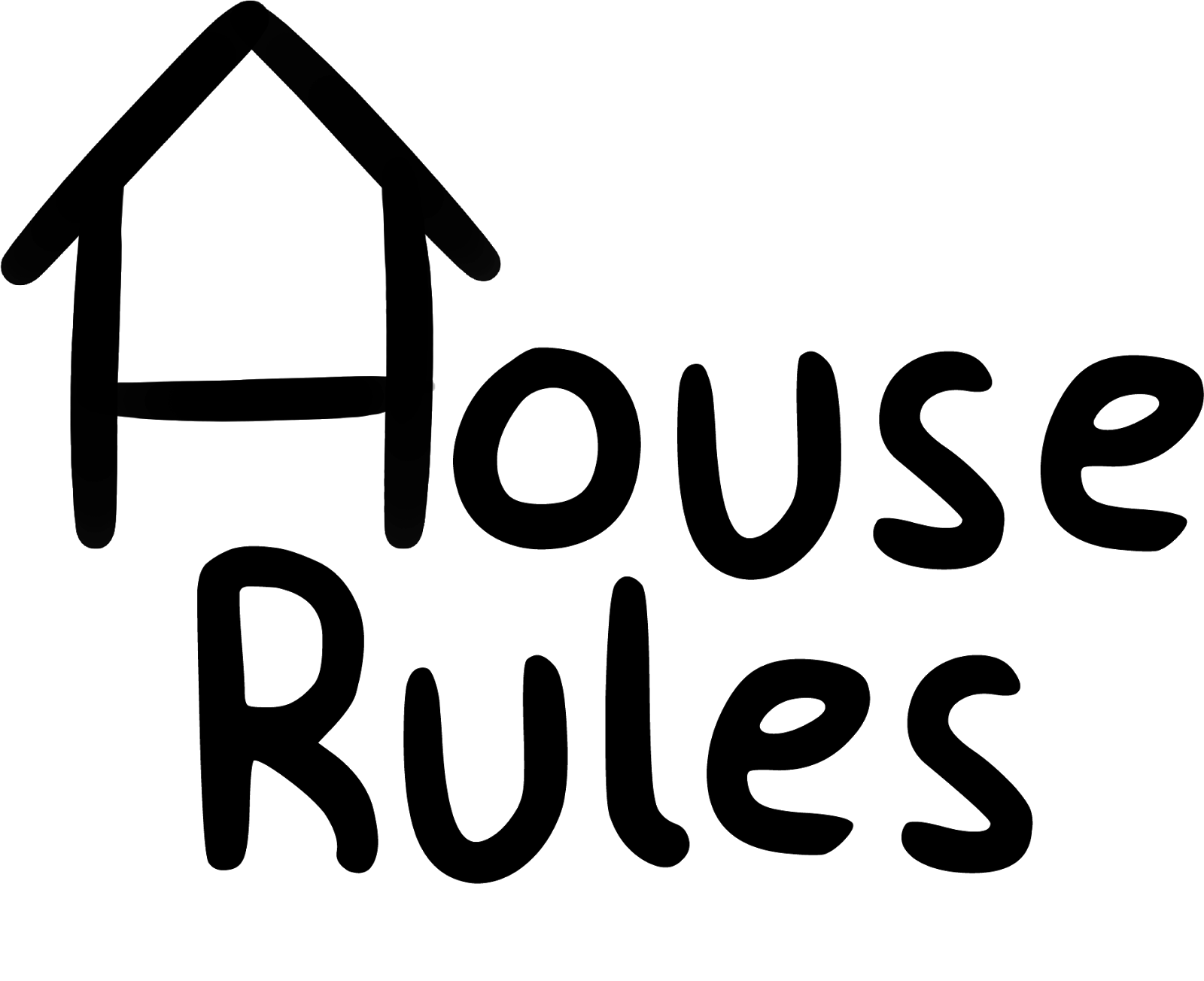 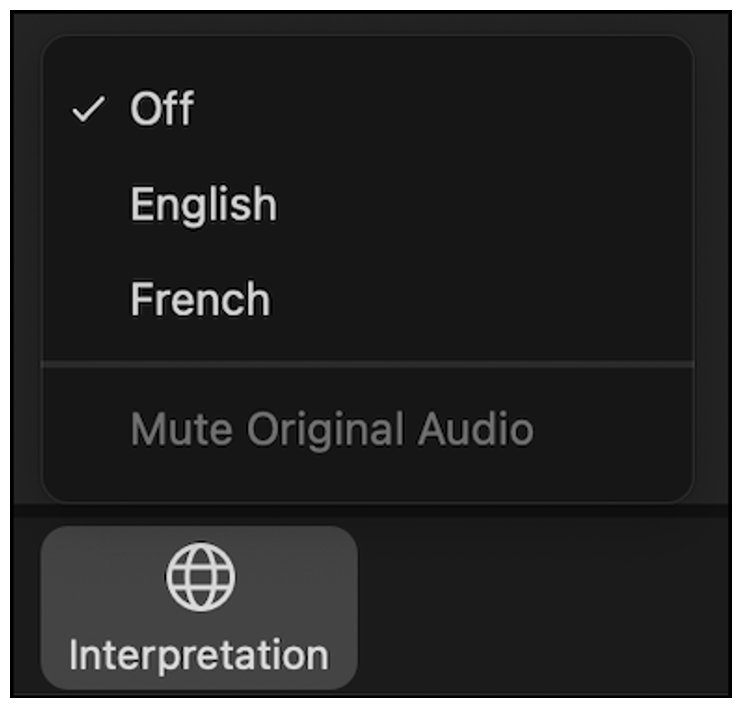 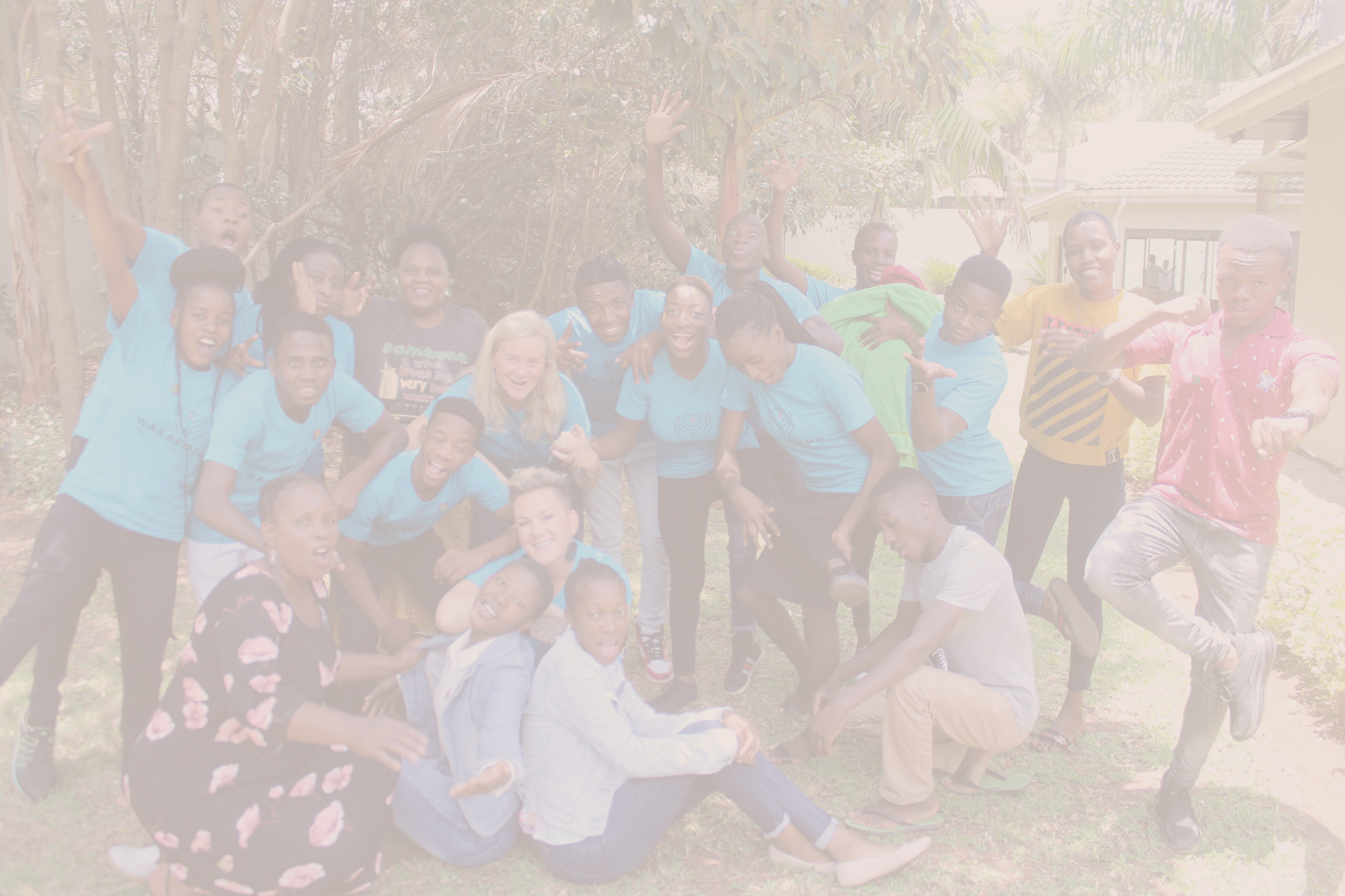 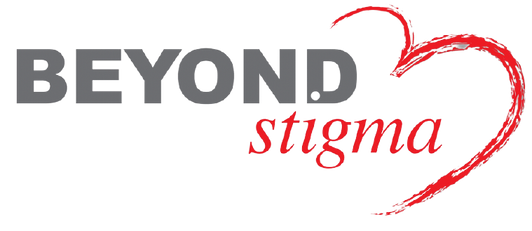 The journey from internal stigma to self-love
Nadine Ferris France, CEO, Beyond Stigma,
IAS webinar, July 2024 - www.beyondstigma.org
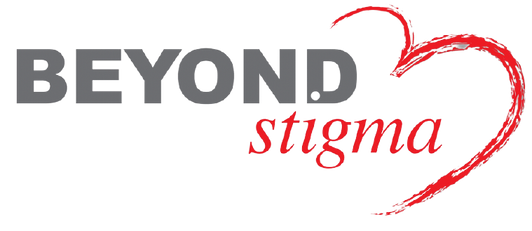 Define it
Internal stigma is a mindset of negative beliefs, thoughts, and behaviours about HIV, which  manifests as shame, guilt, feelings of contamination, self-loathing, low self-esteem and self-rejection
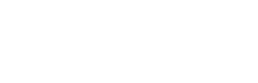 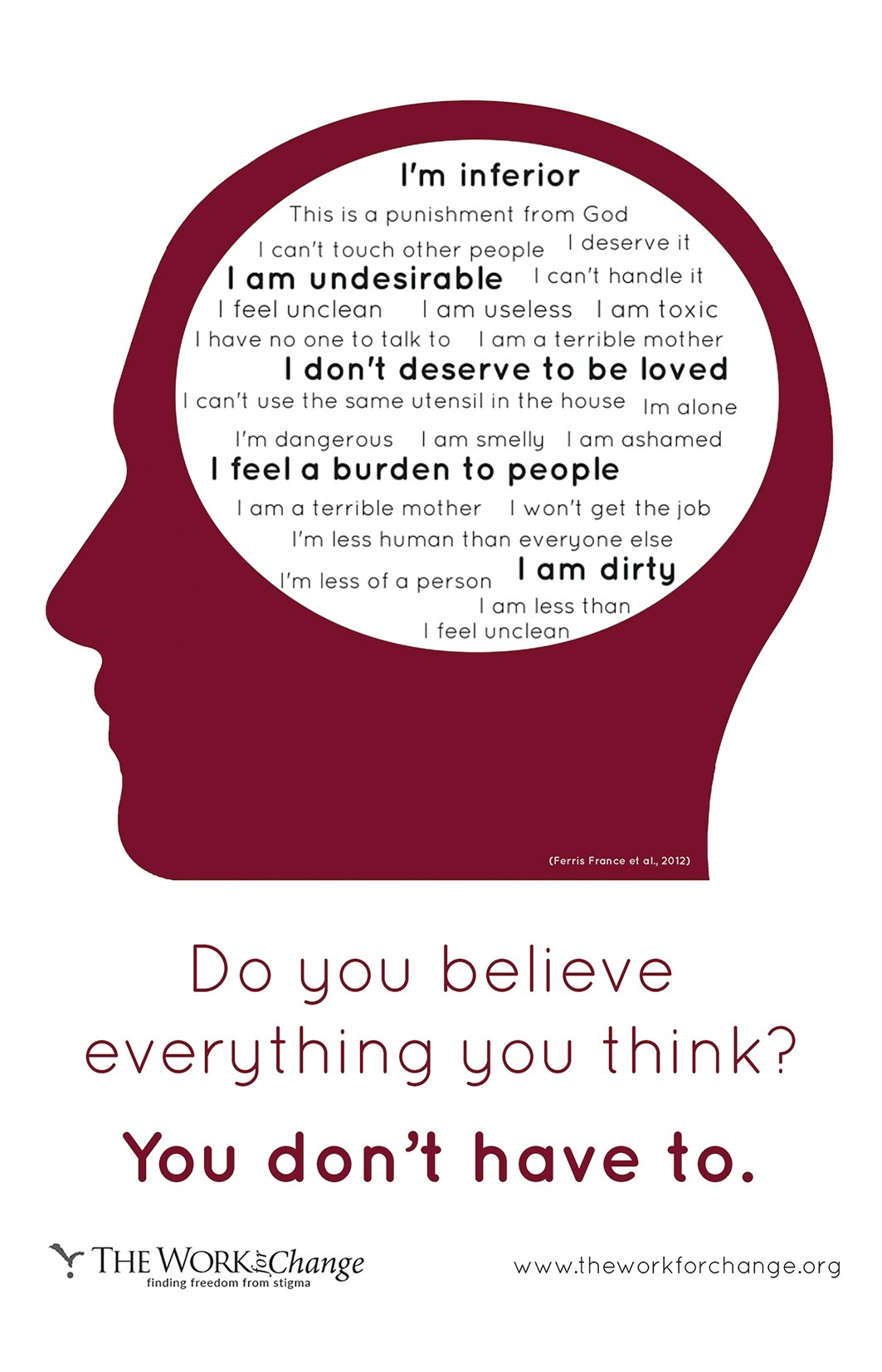 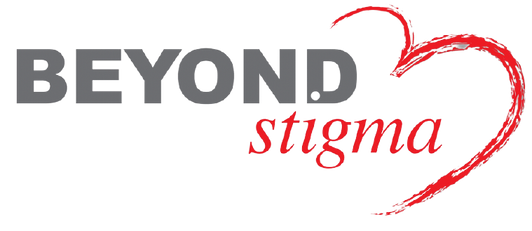 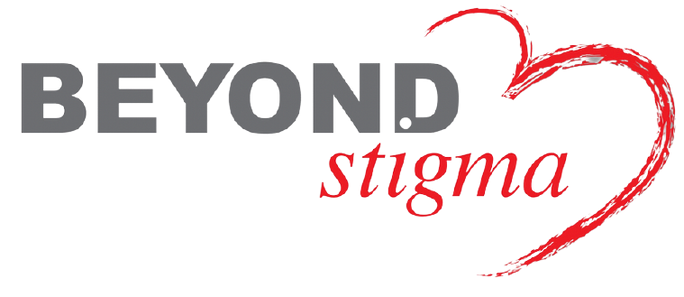 In short
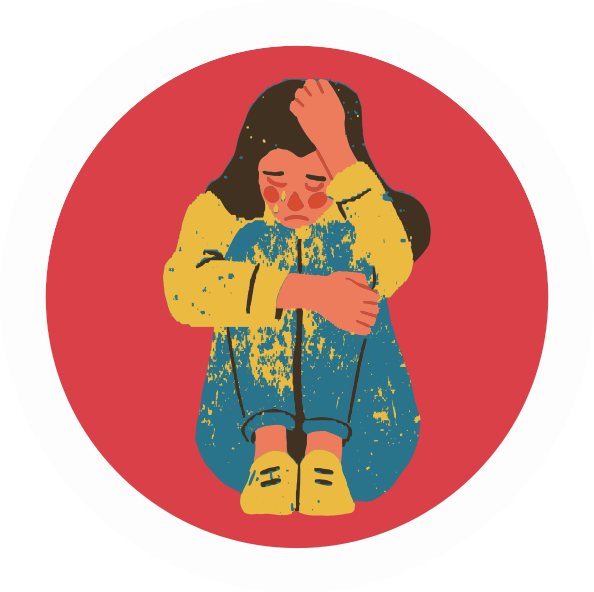 Internal stigma
When I think or say  negative things  about myself, and as a result, do negative things to myself, because I am living with HIV
Stigma
When you think  negative things  about me because I  am living with HIV
Discrimination
When you do  negative things to  me because I am  living with HIV
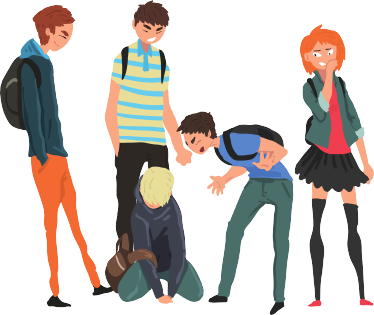 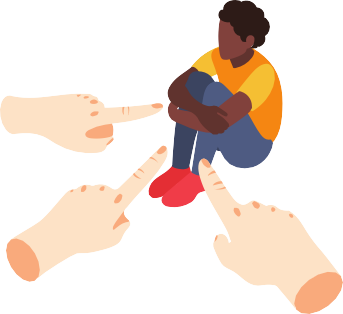 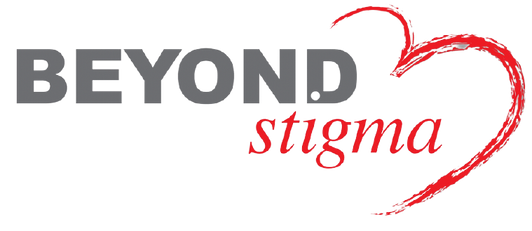 Why does it matter?
84.8% of people living with HIV experience internalised stigma (PLHIV Stigma Index, Dec 2023)
Not seeking care
Higher levels of depression
Lower levels of disclosure
Lower quality of life
Low self-esteem
Reduced self-efficacy
Anger and resentment
Lower treatment adherence
Internal stigma leads to:
[Speaker Notes: Emphasis here on the outcomes of self-stigma. It is not just a phenomenon that occurs in isolation, but has impacts in many areas.]
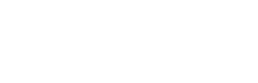 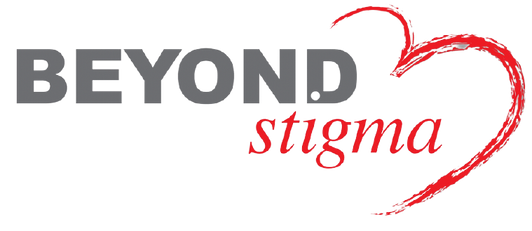 Inclusion, acceptance and belonging
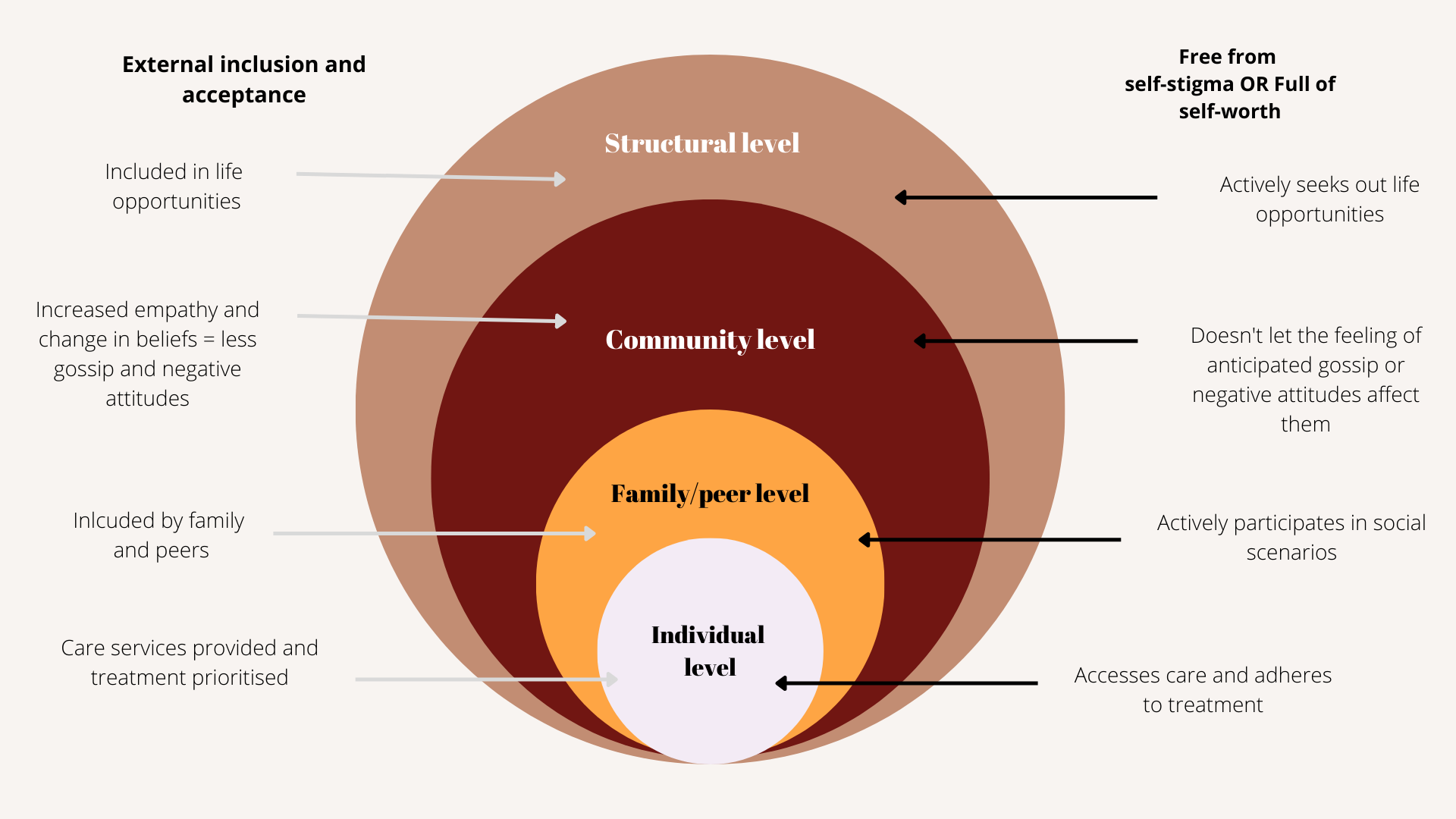 Programme and research-based approach
What is Wakakosha (I’m Worth it) - Zimbabwe
Wakakosha is a unique evidence-based, peer-led intervention approach to address internal stigma and improve quality of life for young people.
Integrated into existing Zvandiri Peer Counsellors (ZPC) programme * 
Multi-pronged approach based on inquiry-based stress reduction (IBSR), a technique of self-inquiry combined with mindfulness, creativity (music, poetry, writing, drawing)
6 day camp (16 session), training of trainers, ongoing community of practice and an online resource bank.
Co-created with and for adolescents and young people (18 - 24yrs) living with HIV in all their diversity
* Evaluating a multi-component, community-based program to improve adherence and retention in care among adolescents living with HIV in Zimbabwe: study protocol for a cluster randomized controlled trial. Mavhu W, Willis N, Mufuka J, Mangenah C, Mvududu K, Bernays S, Mangezi W, Apollo T, Araya R, Weiss HA, Cowan FM. Trials. 2017 Oct 20;18(1):478. doi: 10.1186/s13063-017-2198-7. PMID: 29052529; PMCID: PMC5649065.
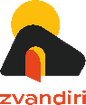 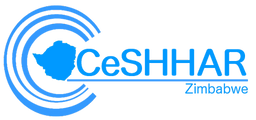 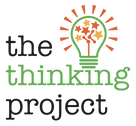 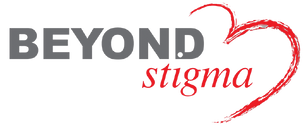 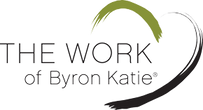 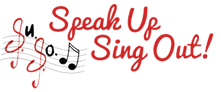 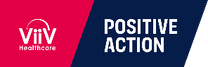 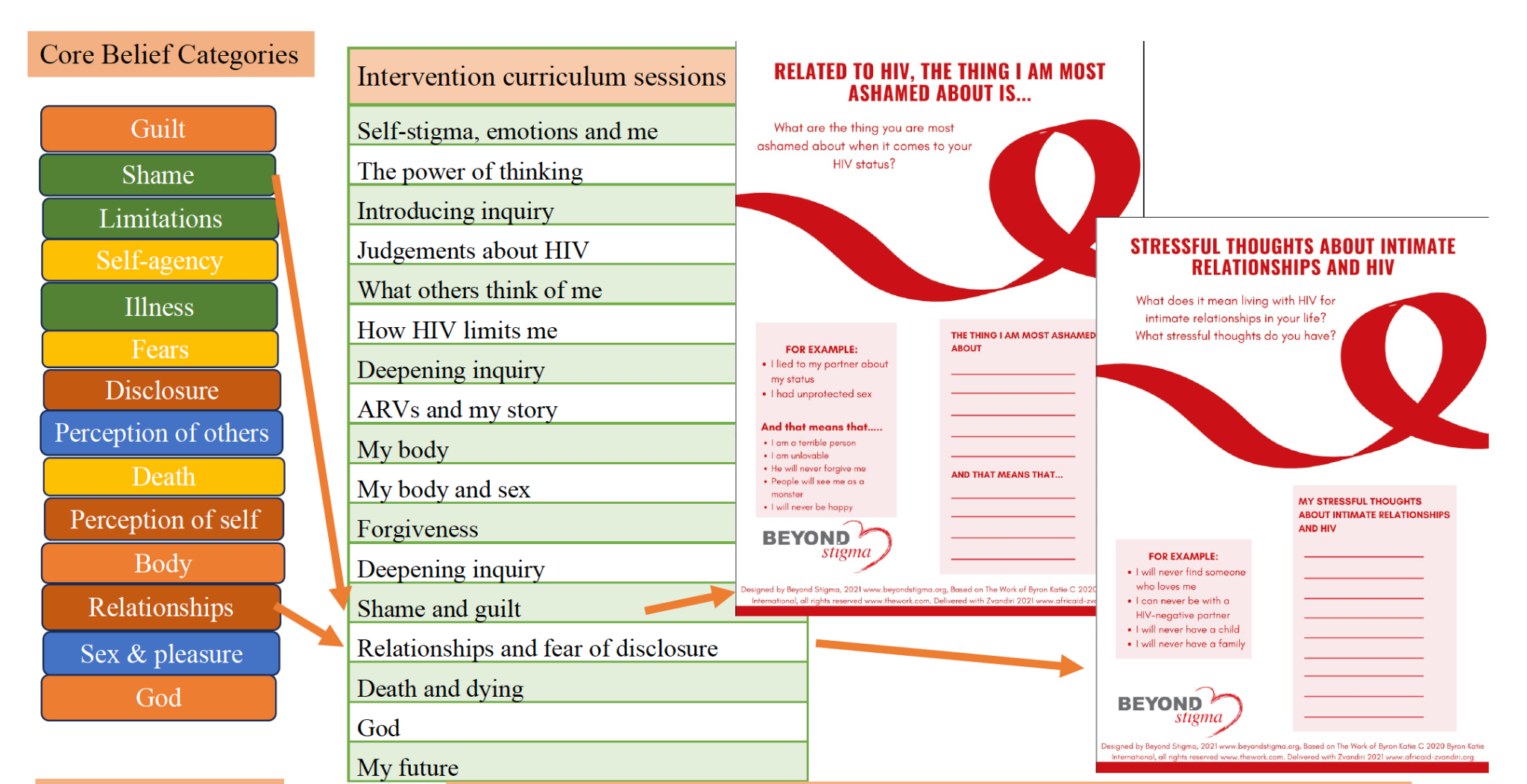 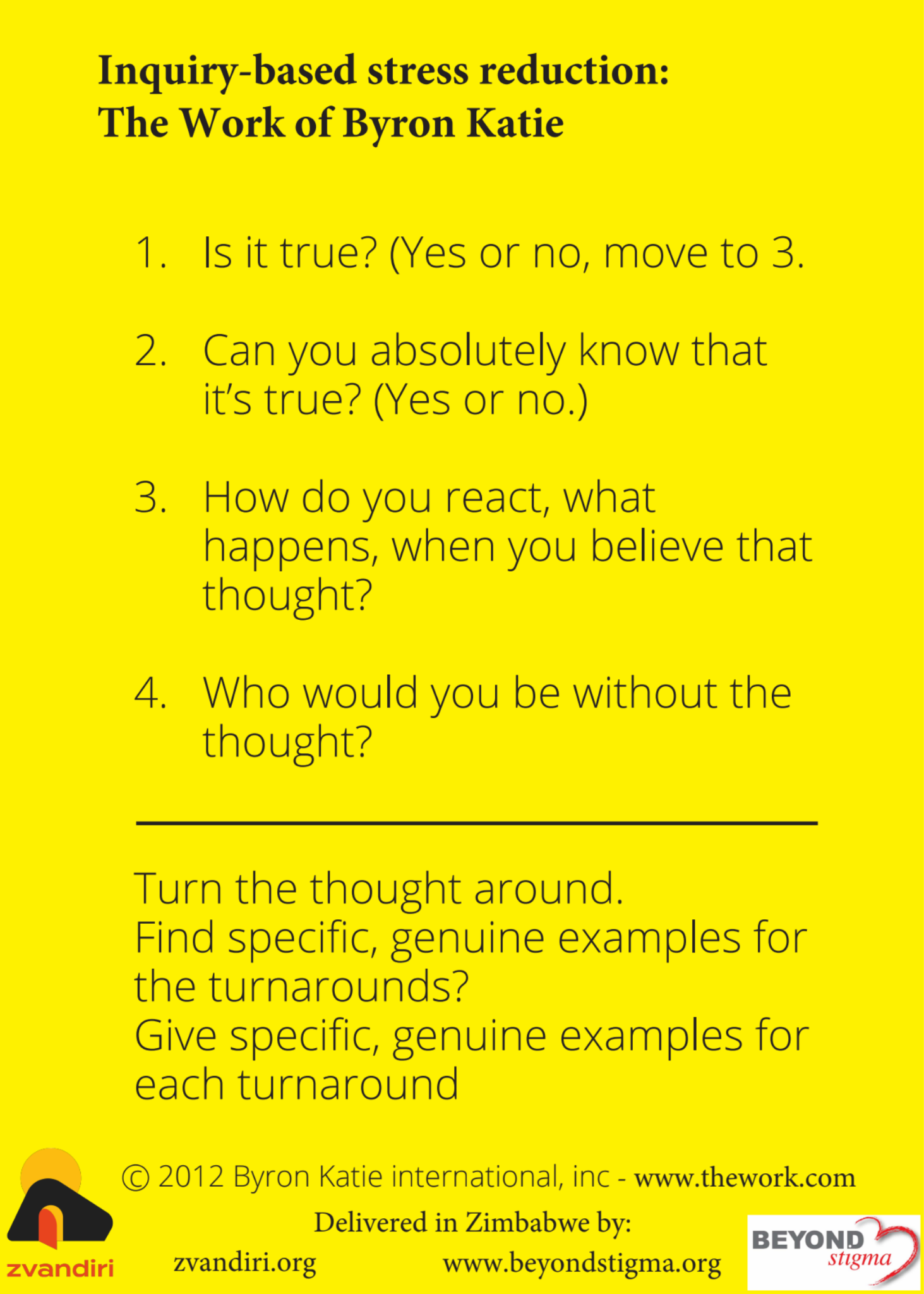 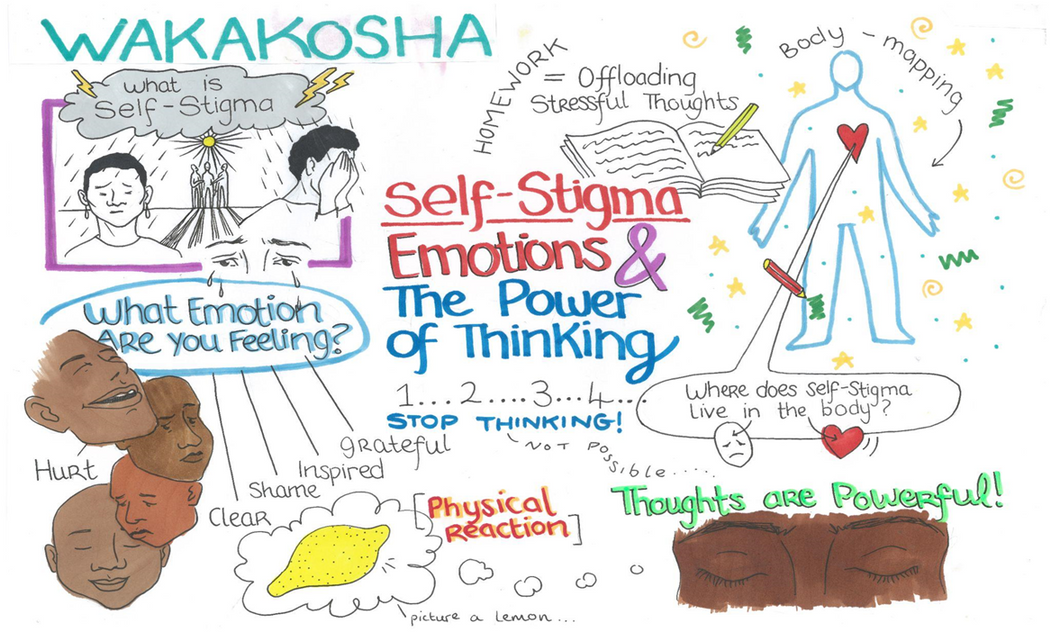 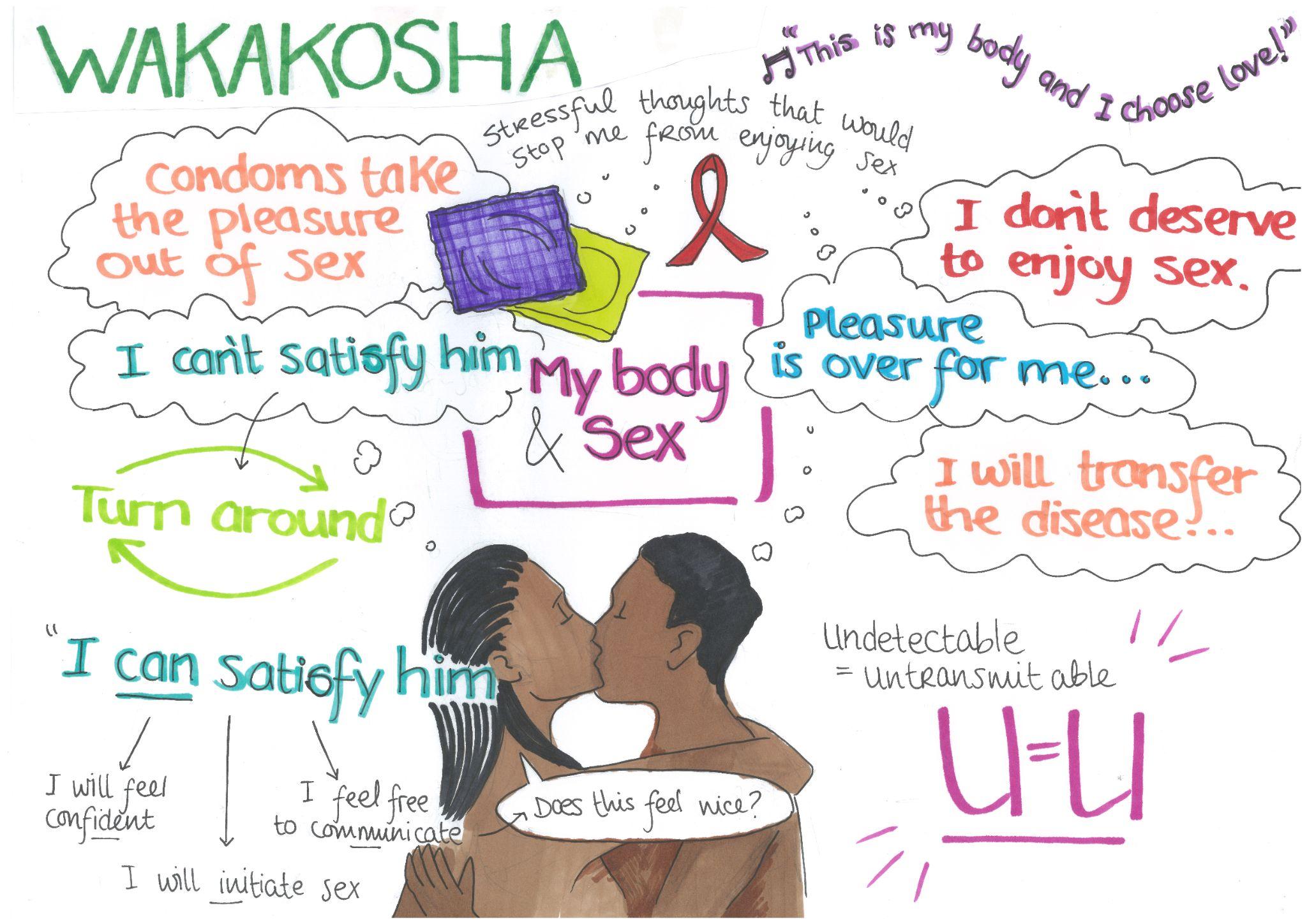 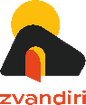 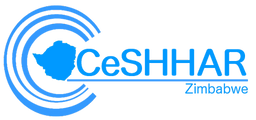 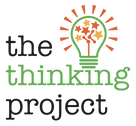 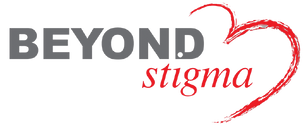 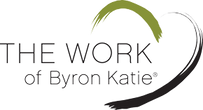 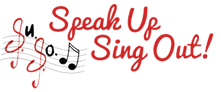 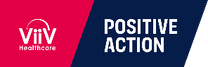 Research results
transformation
vital new skills
self worth
improved relationships
sense of purpose
self forgiveness
body positivity
self agency
self confidence
entrepreneurial passions
Wakakosha “You are Worth it”: reported impact of a community-based, peer-led HIV self-stigma intervention to improve self-worth and wellbeing among young people living with HIV in Zimbabwe - www.frontiersin.org/journals/public-health/articles/10.3389/fpubh.2023.1235150/full - published August 2024
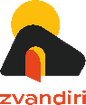 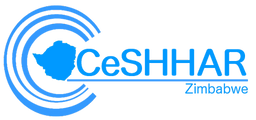 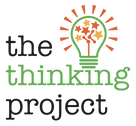 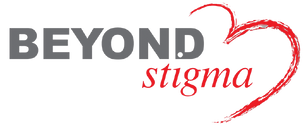 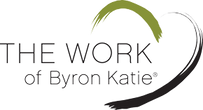 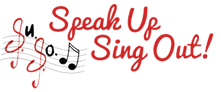 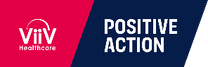 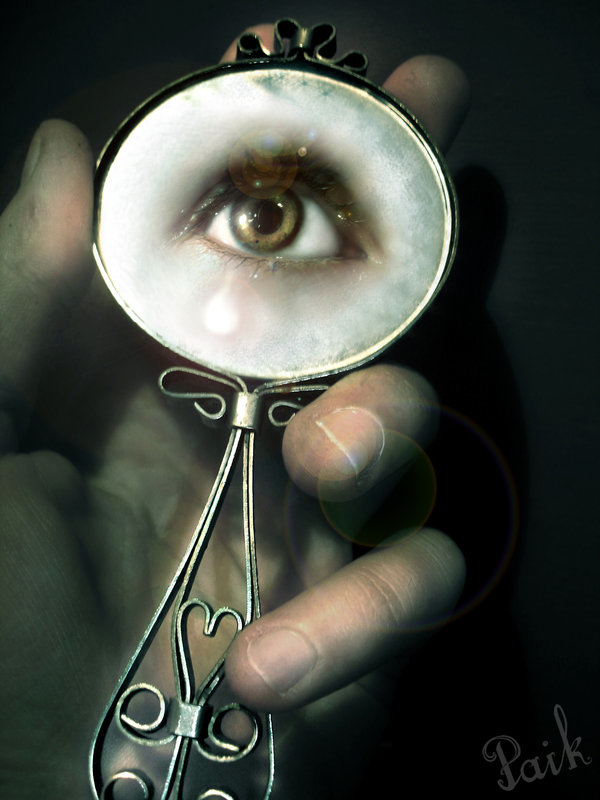 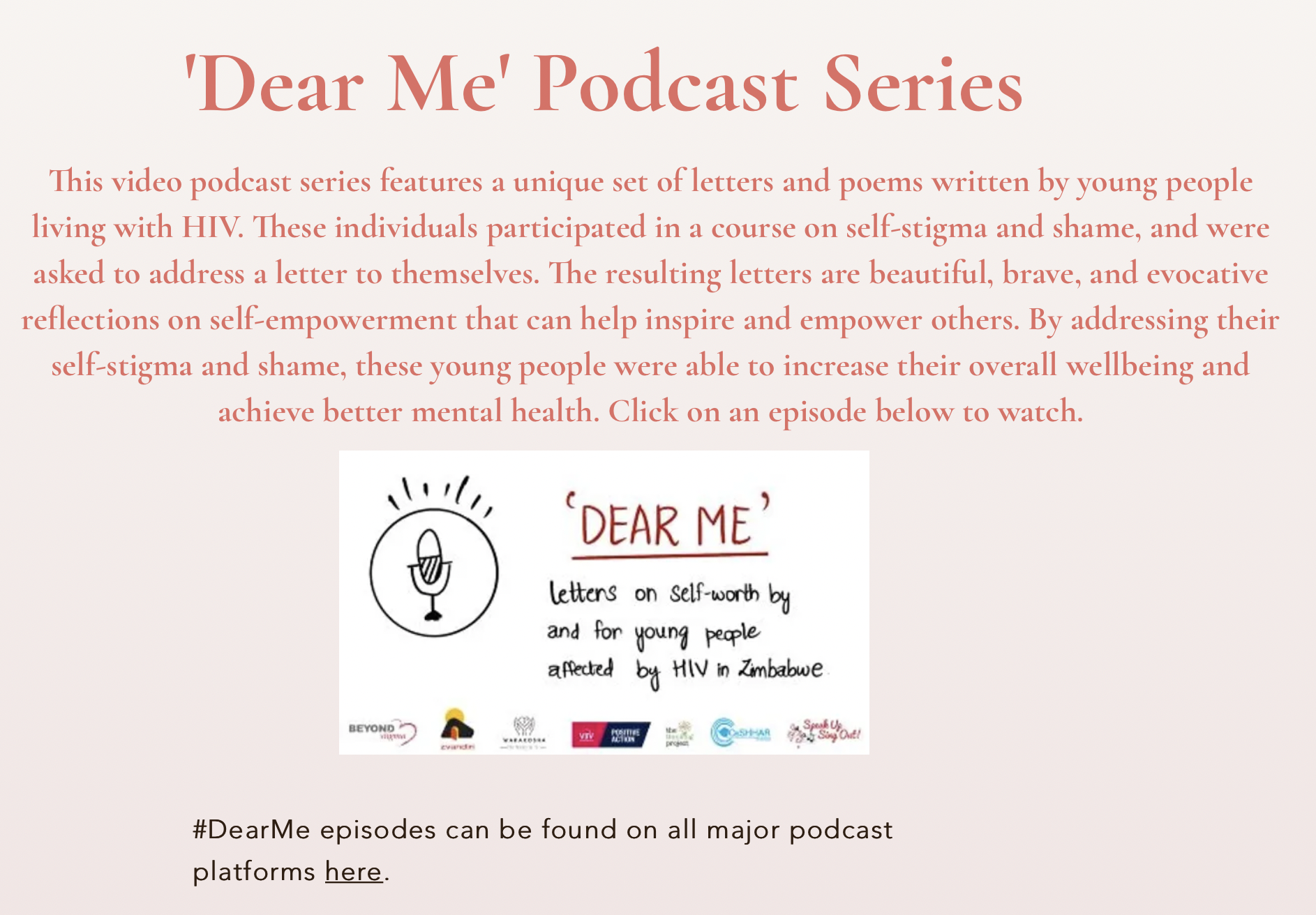 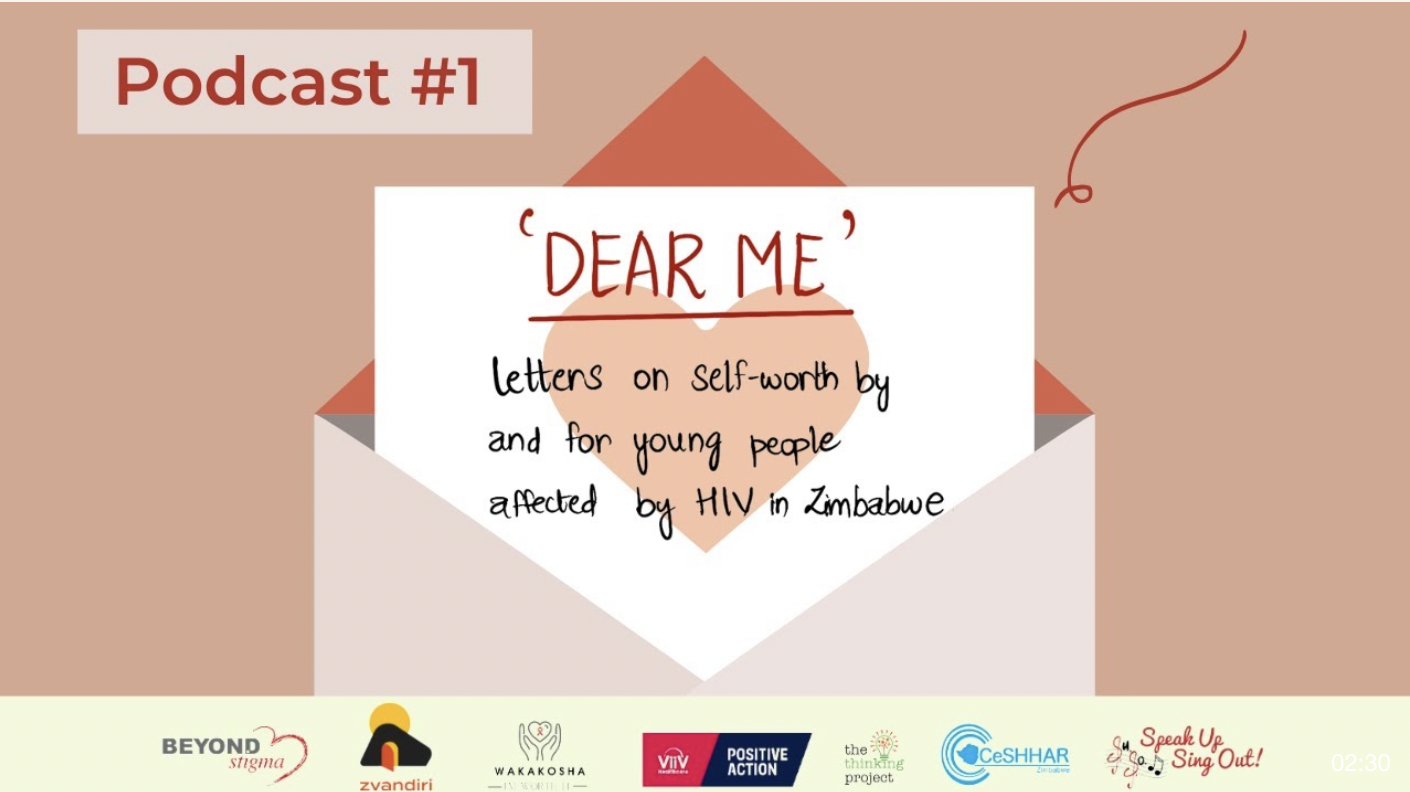 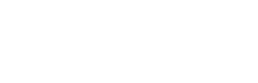 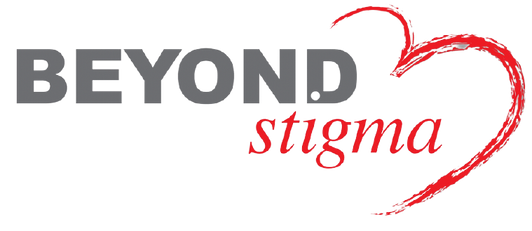 Resources
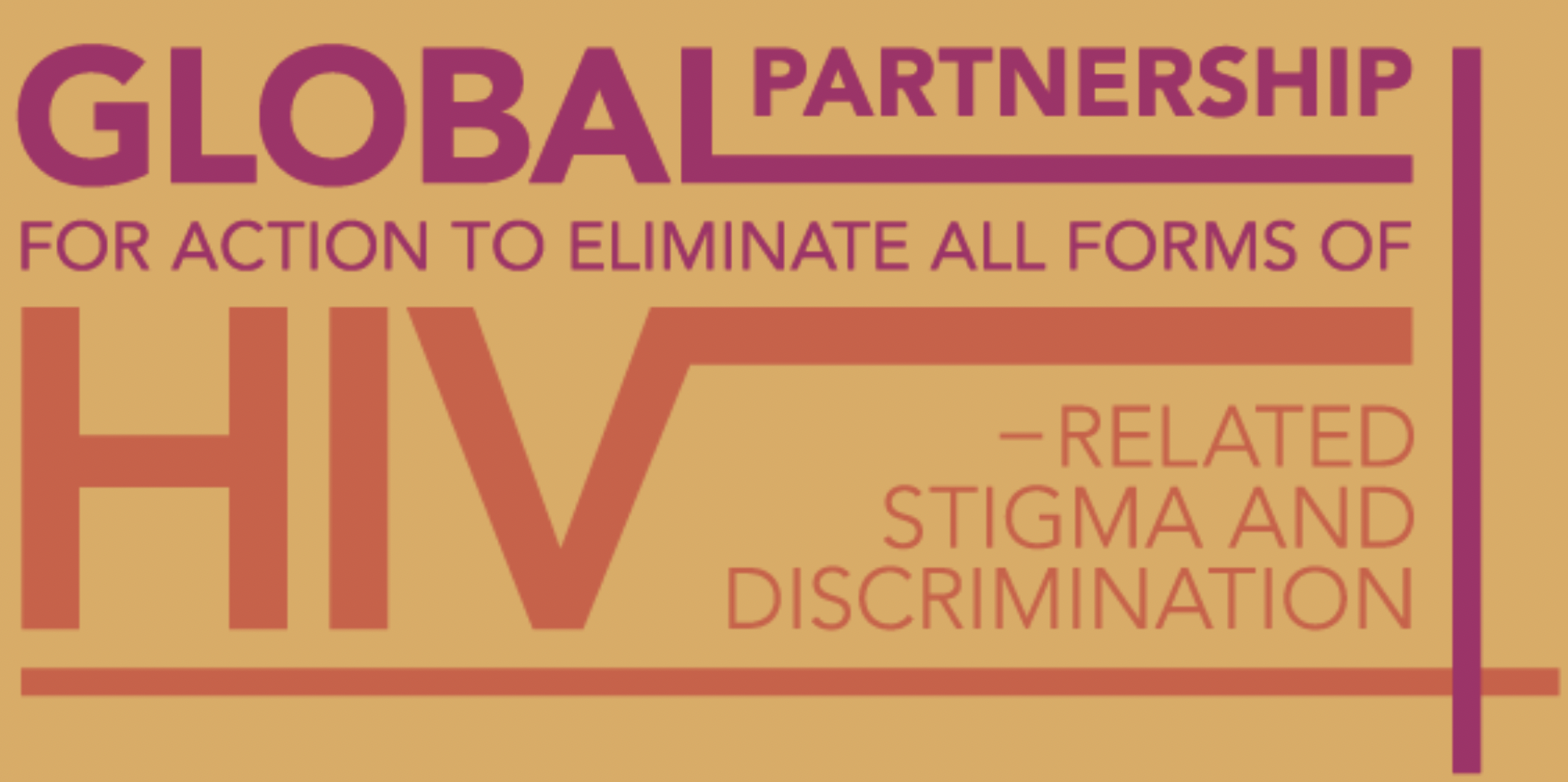 Informative videos on self-stigma
What is Self-Stigma?: Watch this video to learn the basics, what self-stigma is and what it can look like.
The Wakakosha Song
This inspirational song was created by young people affected by HIV living in Zimbabwe and taking part in the Wakakosha ('I am worth it') programme. During a creative songwriting series of workshops they went through the experience of telling their story, dive deep into what dealing with HIV-related self-stigma meant to them, and used these feelings to compile the Wakakosha song.
Embrace yourself - A video series on Thoughts, Self-Stigma, Self-Worth and Self-Love. 
These series of videos were made to support communities of sex workers, people living with HIV, people who use drugs, transgender people, men who have sex with men and others who are marginalized in society - in Vietnam and worldwide.  It is for all people who believe their thoughts.... It is our intention that it can reach many people.
Toolkits
From the Inside Out: Dealing with TB-related self-stigma and shame - Download the toolkit
A framework for empowerment programmes to tackle internalised stigma - a collaboration with Fast Track Cities  London
TB Stigma Measurement Guidance
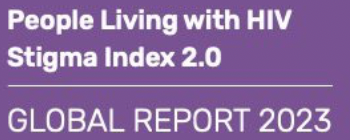 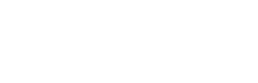 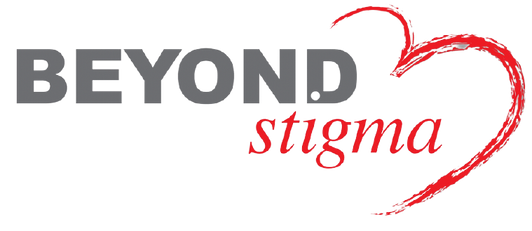 Resources
Peer review publications on internal stigma: what we know
Wakakosha “You are Worth it”: reported impact of a community-based, peer-led HIV self-stigma intervention to improve self-worth and wellbeing among young people living with HIV in Zimbabwe
‘Exploring the beliefs, experiences and impacts of HIV-related self-stigma amongst adolescents and young adults living with HIV in Harare, Zimbabwe: A qualitative study’. 2022. Rich, et al. 
‘We are the change’ - An innovative community-based response to address self-stigma: A pilot study focusing on people living with HIV in Zimbabwe. 2019. Ferris France, et al.
Evaluating a multi-component, community-based program to improve adherence and retention in care among adolescents living with HIV in Zimbabwe: Mavhu W, Willis N, Mufuka J, Mangenah C, Mvududu K, Bernays S, Mangezi W, Apollo T, Araya R, Weiss HA, Cowan 

Personal stories
'Dear Me' Podcast Series - Letters for and by young people living with HIV. 
These podcast series contain a total of 21 episodes. Each one of the episodes highlights stories of young people affected by HIV in Zimbabwe sharing their experiences through Letters and Poems in our new Podcast series "Dear Me". These are written following their participation in a course on self-stigma and shame called 'Wakakosha' developed and implemented by Beyond Stigma and Zvandiri.
Poetry Collection - ‘There is a treasure in me’. Written during the Wakakosha (‘You’re Worth It’) course delivered by Beyond Stigma and Zvandiri in Harare, Zimbabwe last year, the poems serve as testaments to the resilience and optimism of the young people who wrote them
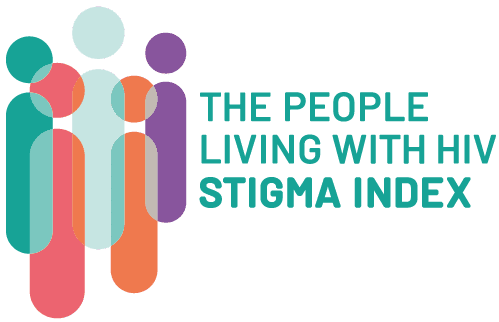 Panel discussion
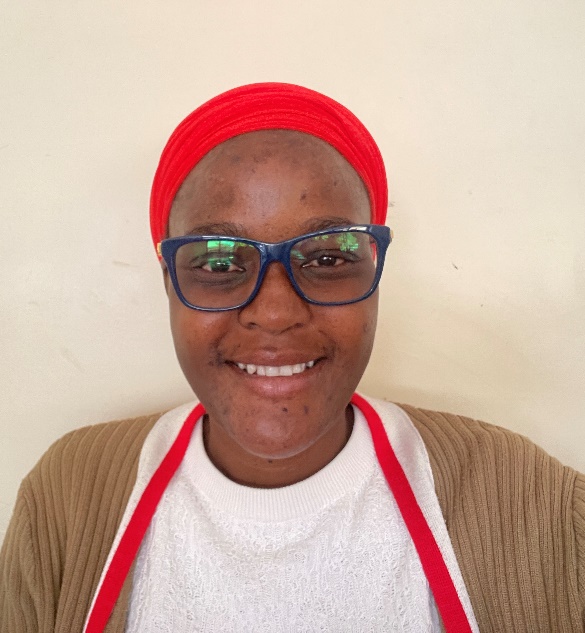 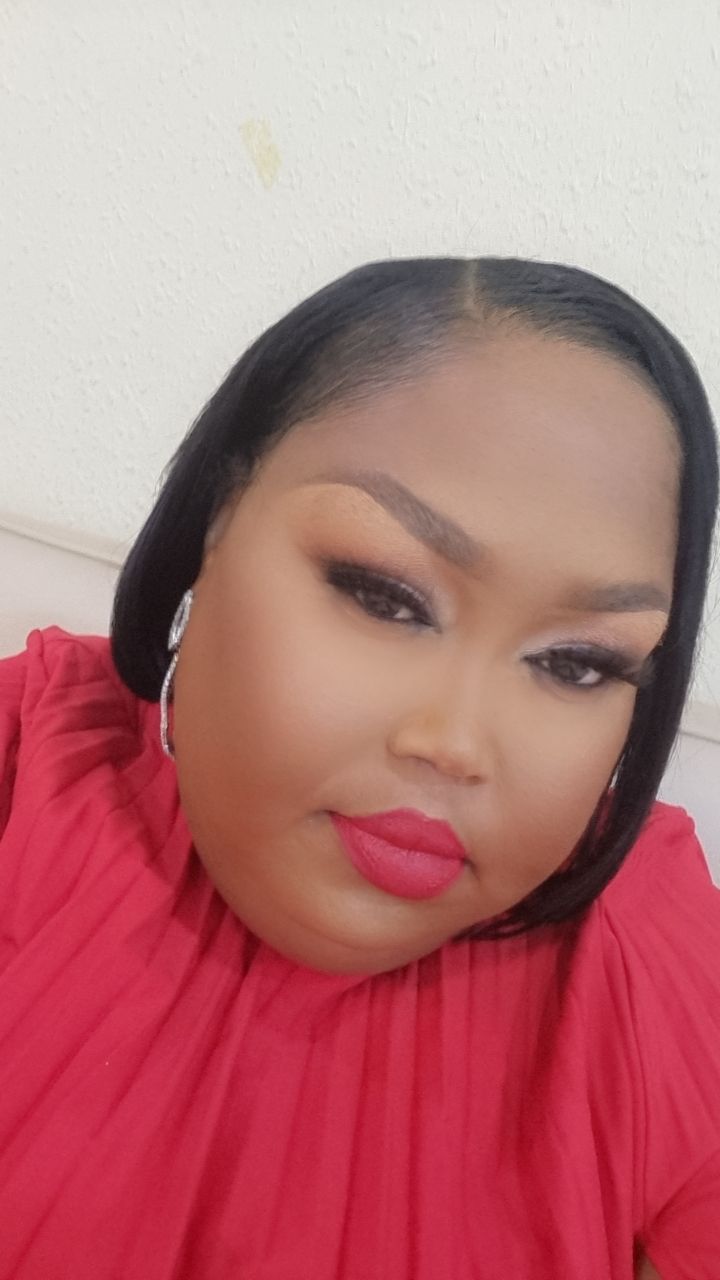 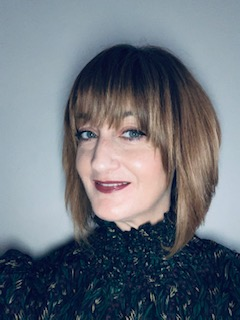 Diana WeekesCommunity for Positive WomenTrinidad and Tobago
Yvonne GilleecePeople First Charter United Kingdom
Sungano BondayiZwandiri Zimbabwe
[Speaker Notes: See the speaker bios document]
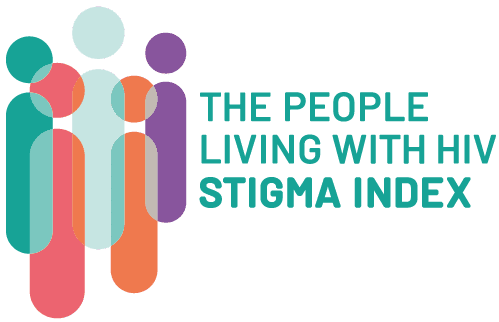 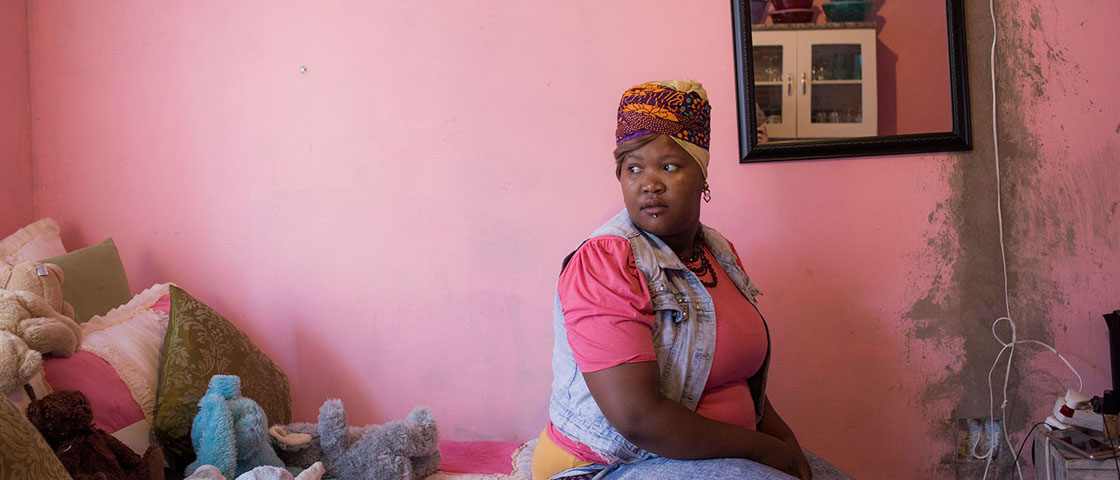 Thank you for joining!

About the IAS Heart of Stigma programme
www.iasociety.org

About the People Living with HIV Stigma Index www.stigmaindex.org
Image: Sydelle Willow Smith